Human Subjects research classification
Michael Edgehouse, LCSC Professor
What Is Considered Exempt Research?
Exempt research CANNOT include minors, pregnant women, or prisoners.
No audio or visual recording of participants
No observation of a minor’s behavior 
Categories for Exempt review
Education research
Surveys (anonymous), educational tests, public observations (not involving children)
Studies of public officials
Analysis of previously-collected, anonymous data
Public benefit or service program
Consumer acceptance, taste, and food quality studies
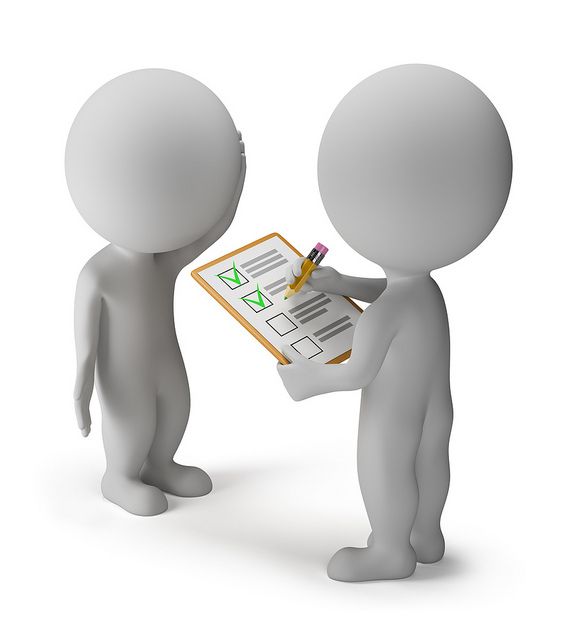 2
[Speaker Notes: Of the three classifications of research we will first talk about the process for exempt projects.  All exempt projects must be reviewed by the IRB chair and one other committee member. Exempt does not mean your project does not require review, and it does not mean you do not have to follow all of the protections.   It does mean your project has less risk so it is exempt from the more thorough reviews of projects with potentially more risk.  If your project includes minors, pregnant women or prisoners it CAN NOT be exempt.  In addition you can not observe the behavior of minors or videotape any participant.
Some examples of exempt research are…….]
What Is Considered Expedited Research?
Categories for Expedited Review 

Clinical studies of drugs and medical devices only when certain conditions are met
Collection of blood samples by finger stick, heel stick, ear stick, or venipuncture in certain populations and within certain amounts 
Prospective collection of biological specimens for research purposes by noninvasive means
Collection of data through noninvasive procedures (not involving general anesthesia or sedation) routinely employed in clinical practice, excluding procedures involving x-rays or microwaves.
Research involving materials (data, documents, records, or specimens) that have been collected, or will be collected solely for non-research purposes
Collection of data from voice, video, digital, or image recordings made for research purposes
Research on individual or group characteristics or behavior or research employing survey, interview, oral history, focus group, program evaluation, human factors evaluation, or quality assurance methodologies, particularly if the data is not anonymous
3
[Speaker Notes: You can read all of the categories for expedited research.  Some specific examples include… (I will go through last semesters projects and pull out a couple example)]
What Research Requires a Full Board Review?
Categories for Full Board Review

Studies involving clinical procedures with drugs, devices, or biologics, or innovative research into new medical or surgery procedures 

Studies taking place internationally 

Studies in which disclosed information could require mandatory legal reporting 

Studies involving deception which raise the risk to participants or others

Studies in which risk to participants or others to be greater than minimal risk

Studies using “vulnerable populations” and thus requiring extra protections (e.g., children, prisoners, pregnant women and neonates)
4
[Speaker Notes: As on the previous slides, you can read the categories for full board review, but some specific examples include…(I will go through last semesters projects and pull out a couple example)]